MARCOS TEMPORAIS DO SELO AGRO+ INTEGRIDADE
Portaria MAPA nº 212, 18/jan/2019 – DOU 22/jan (seção I)
Período de Inscrição Selo Agro+ Integridade (envio dos documentos)
(até maio)
Avaliação da Documentação apresentada pelas Empresas e Cooperativas por equipe técnica da Secretaria-Executiva do Comitê Gestor (SECG)                                      (até o 3º trimestre)
Reunião de Homologação do resultado pelo Comitê Gestor 
(17 de outubro)
Dia da Agricultura
Encaminhamento dos RELATÓRIOS DE ANÁLISE FINAL (RAF’s) aos membros do COMITÊ GESTOR  (4º trimestre)
Confirmação de inidoneidade das empresas indicadas à premiação junto à CGU e TCU
(até dia 31 de outubro)
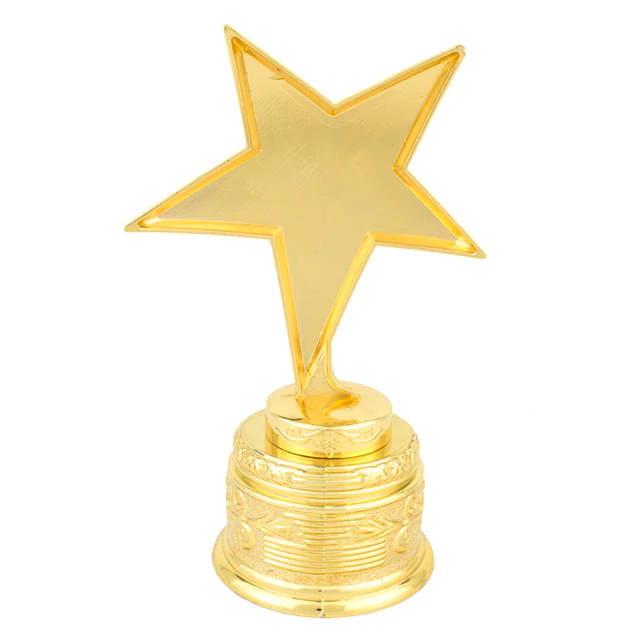 Cerimônia de Premiação
(novembro)